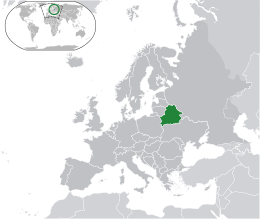 Bielorusko
Petra Tamášiková 3.D
Štátne znaky
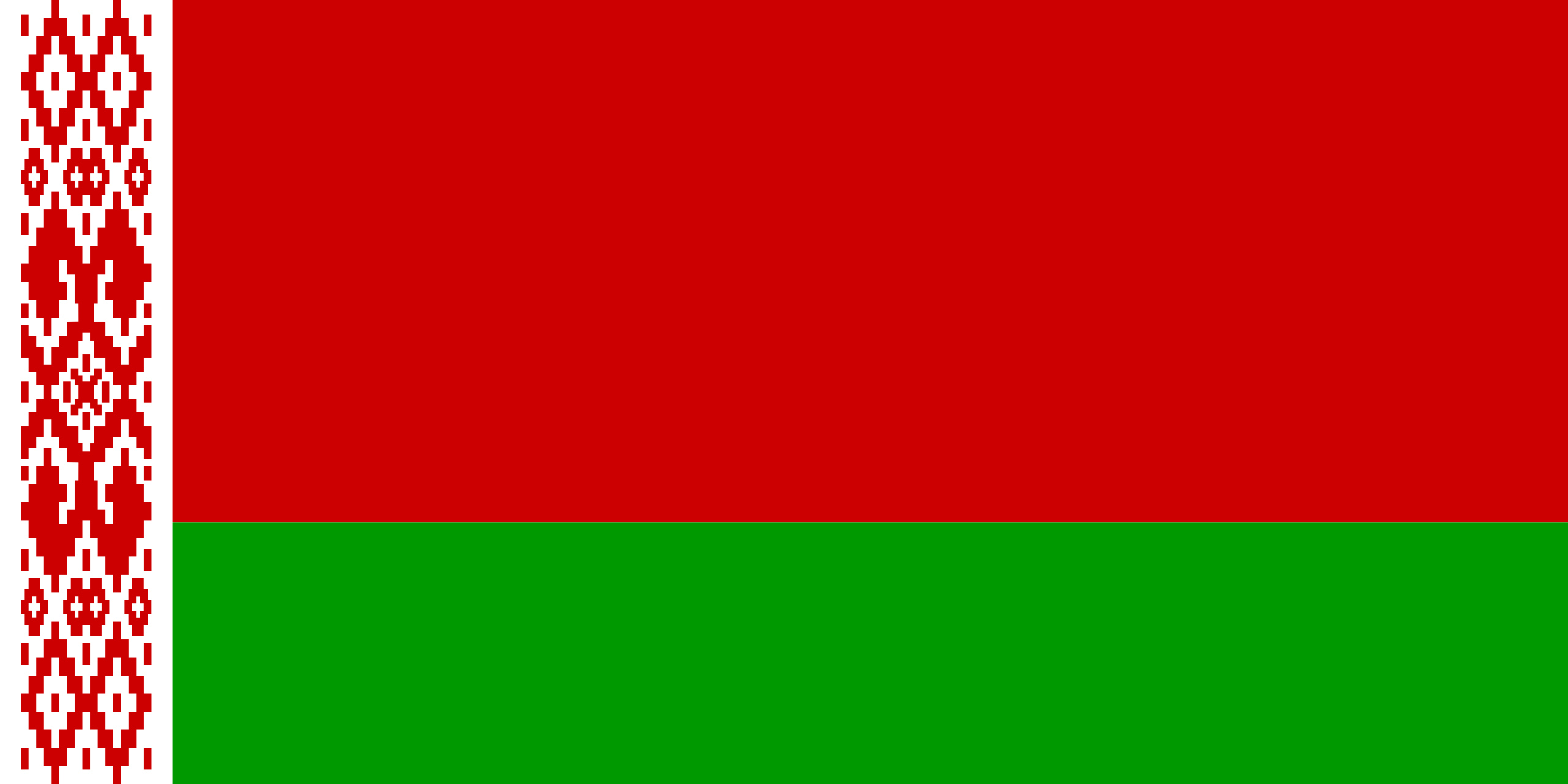 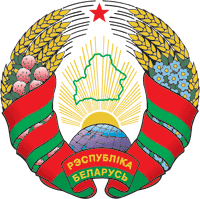 Mena
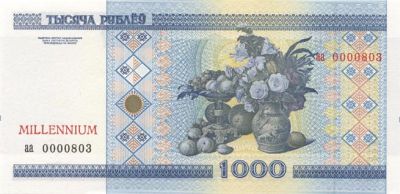 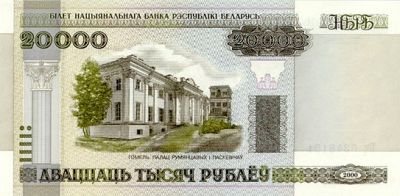 Alexander Lukašensko
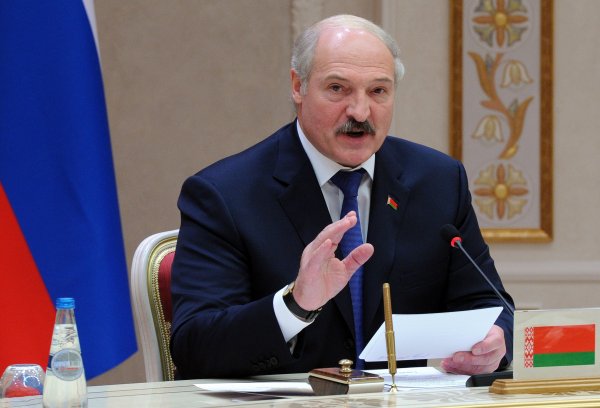 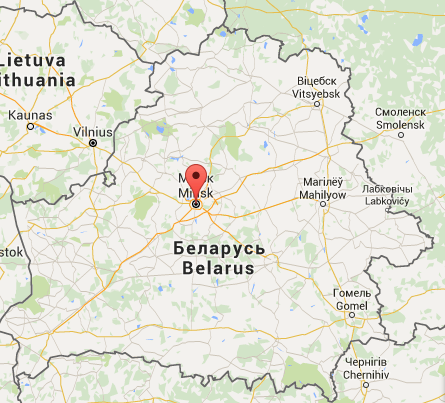 Minsk
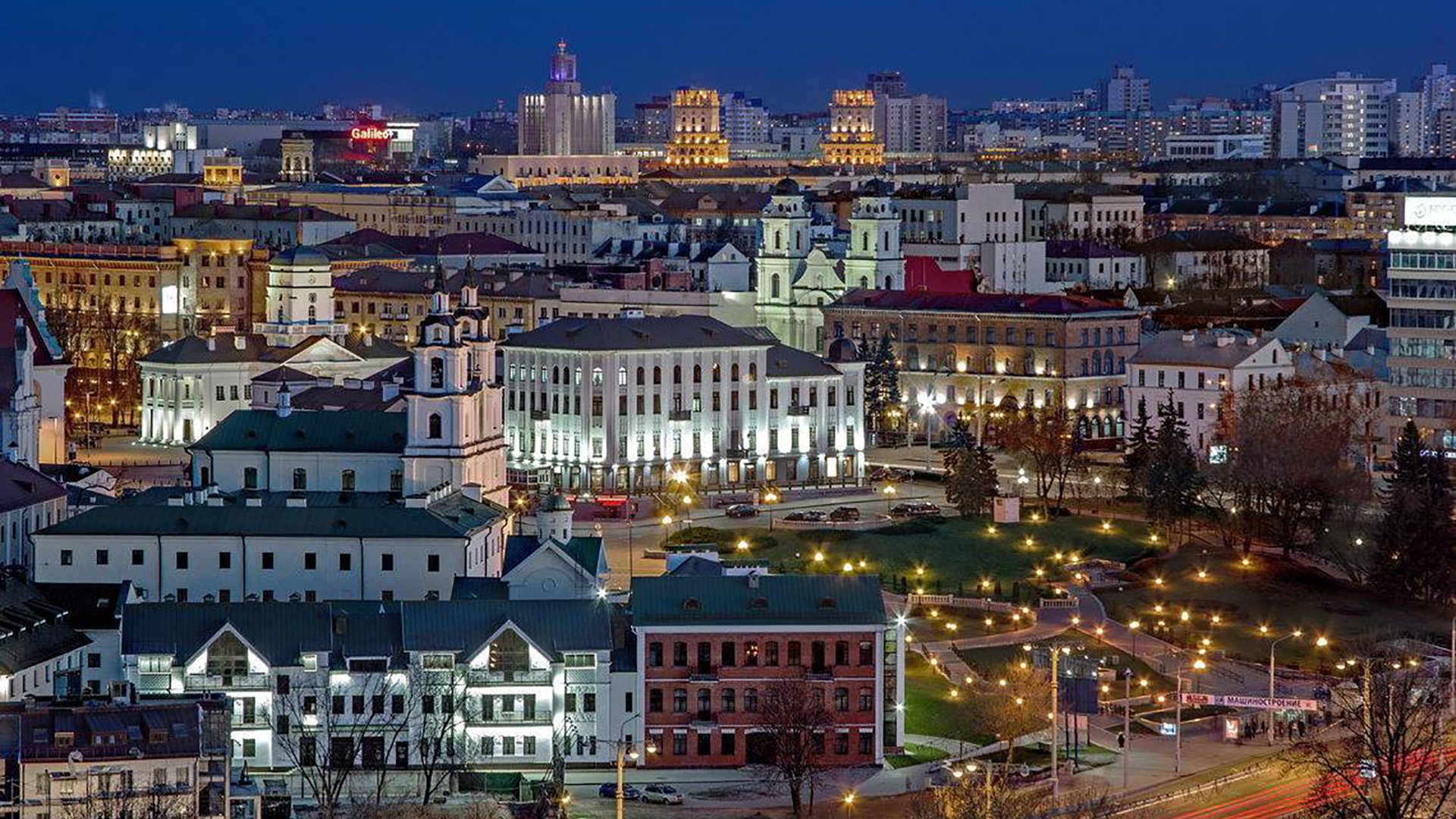 Národná knižnica Bieloruska
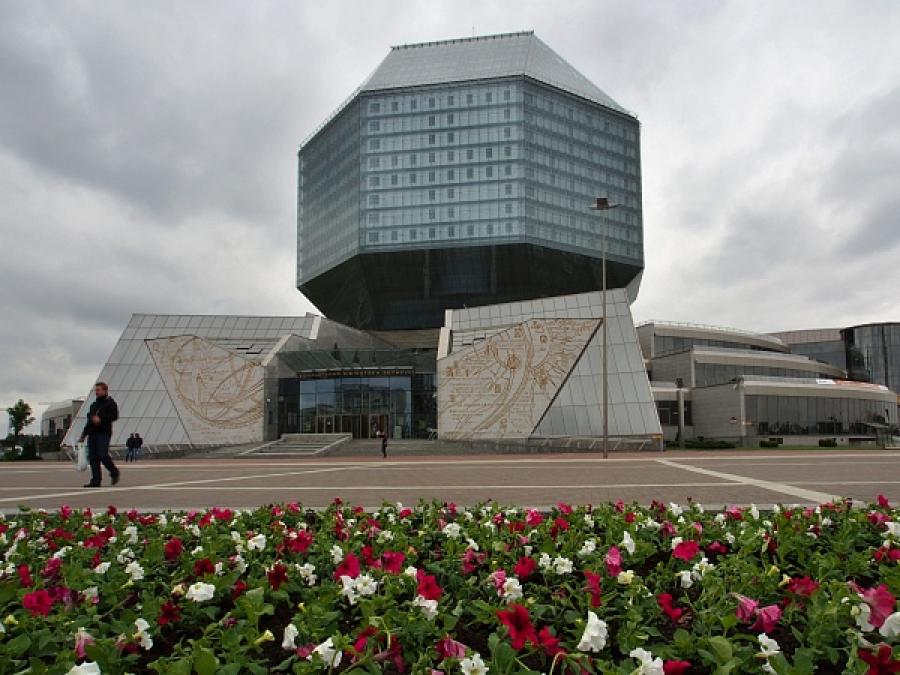 Národná knižnica Bieloruska
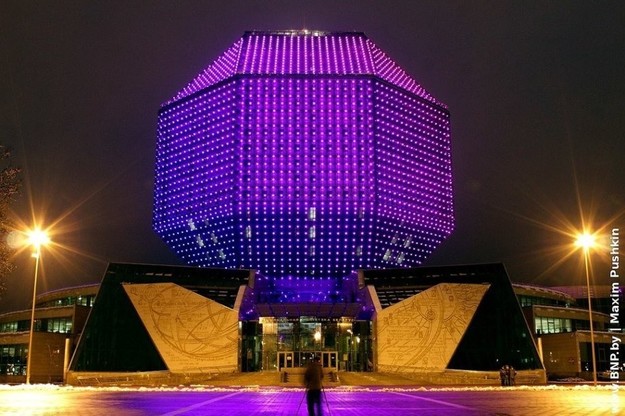 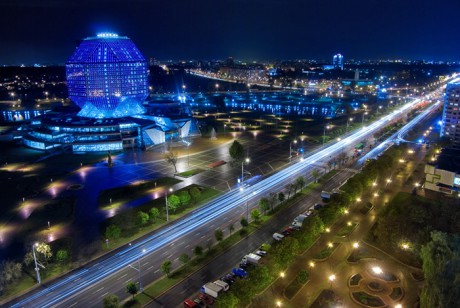 Chrám sv. Alexandra Nevského
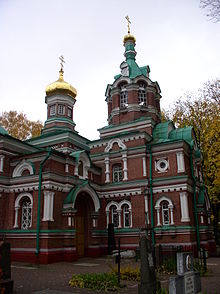 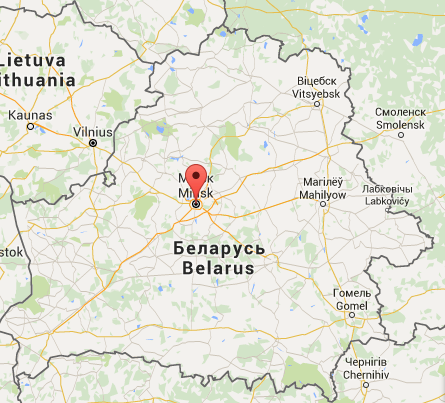 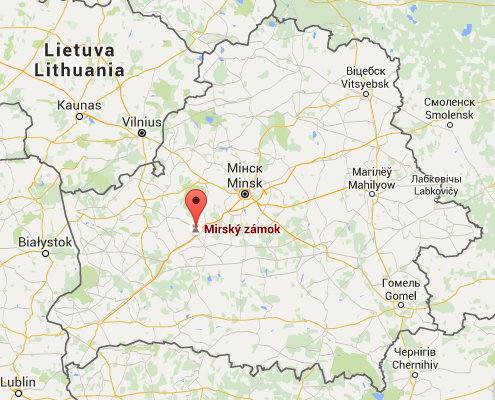 Mirský zámok
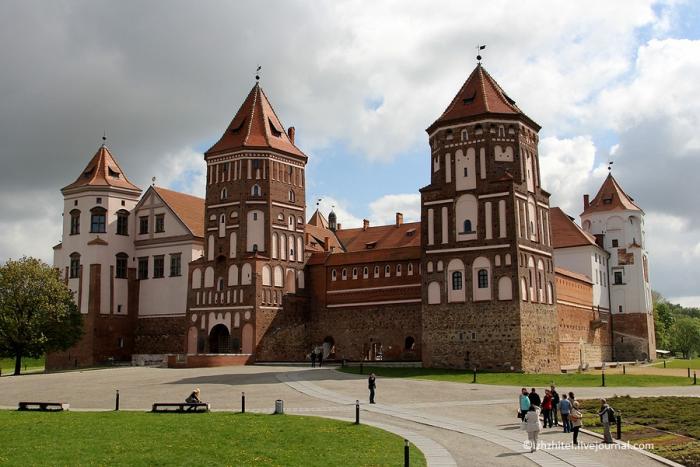 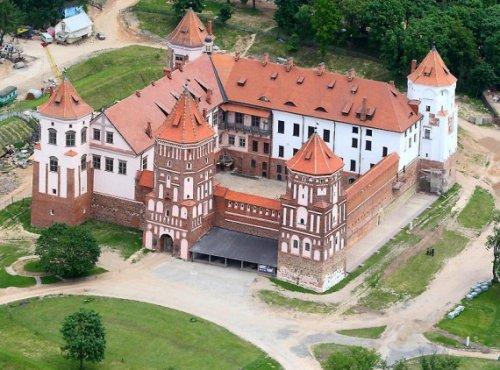 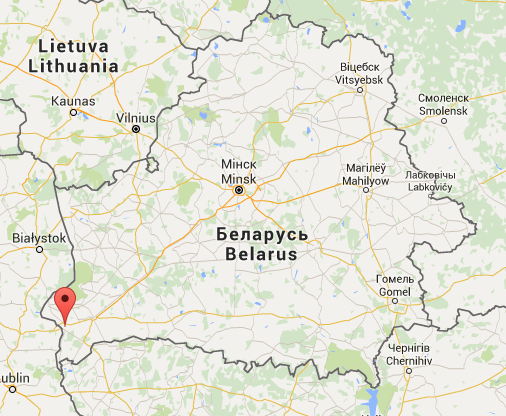 Brestská pevnosť
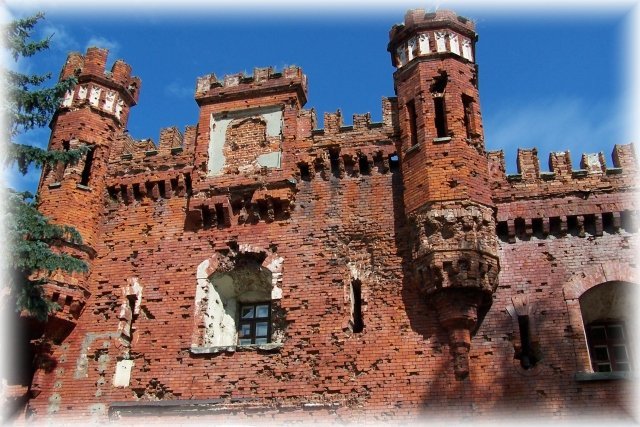 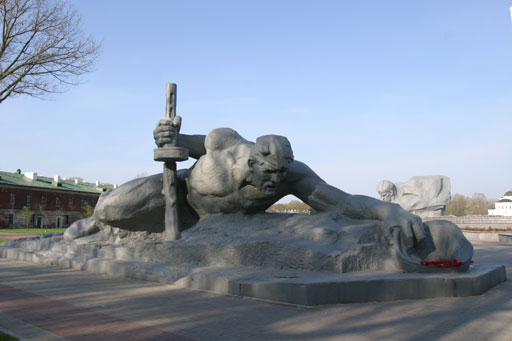 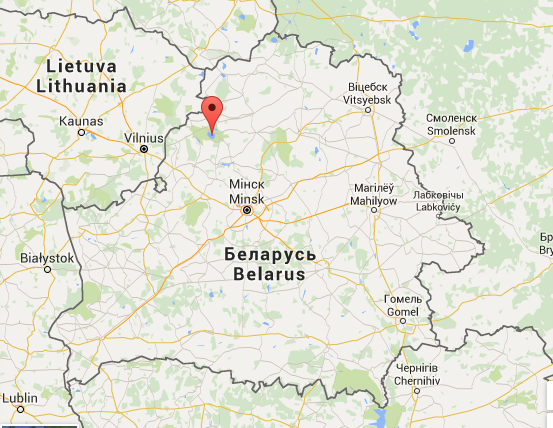 NP Naroč
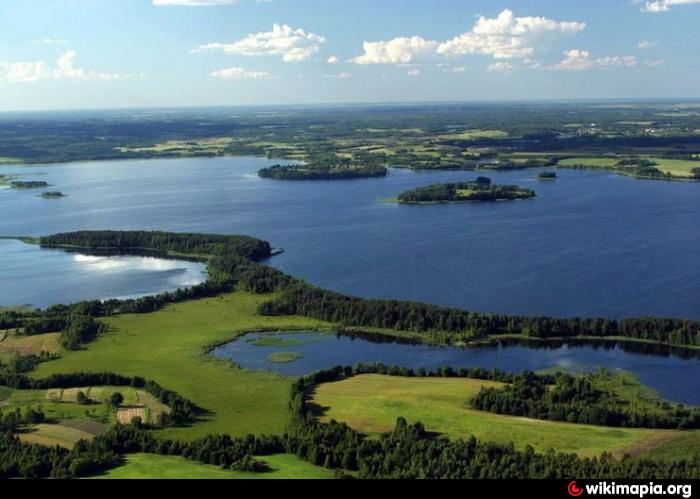 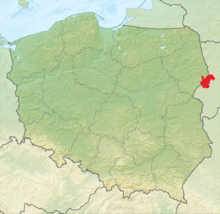 Belovežský prales
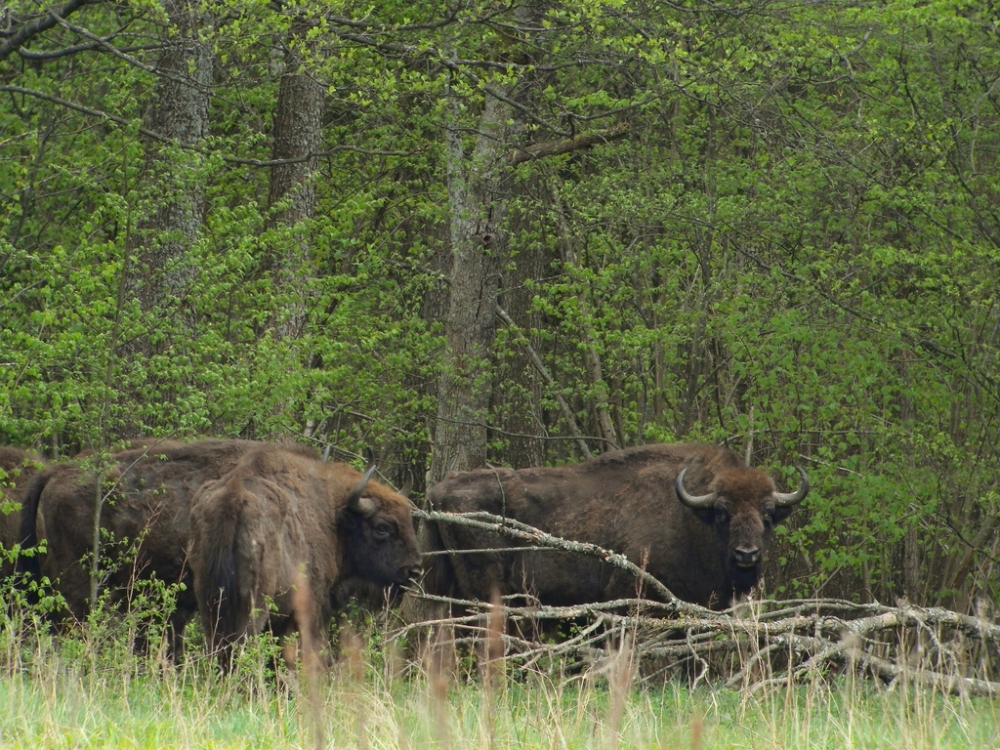 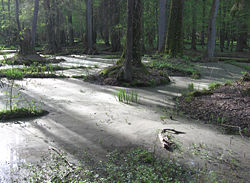 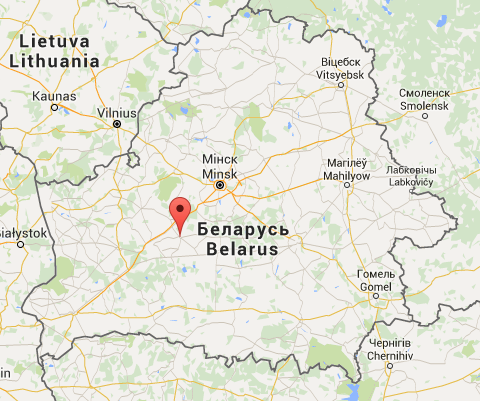 Zámok Nesviž
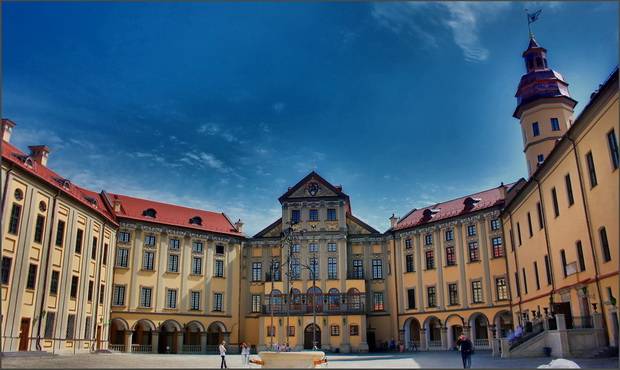 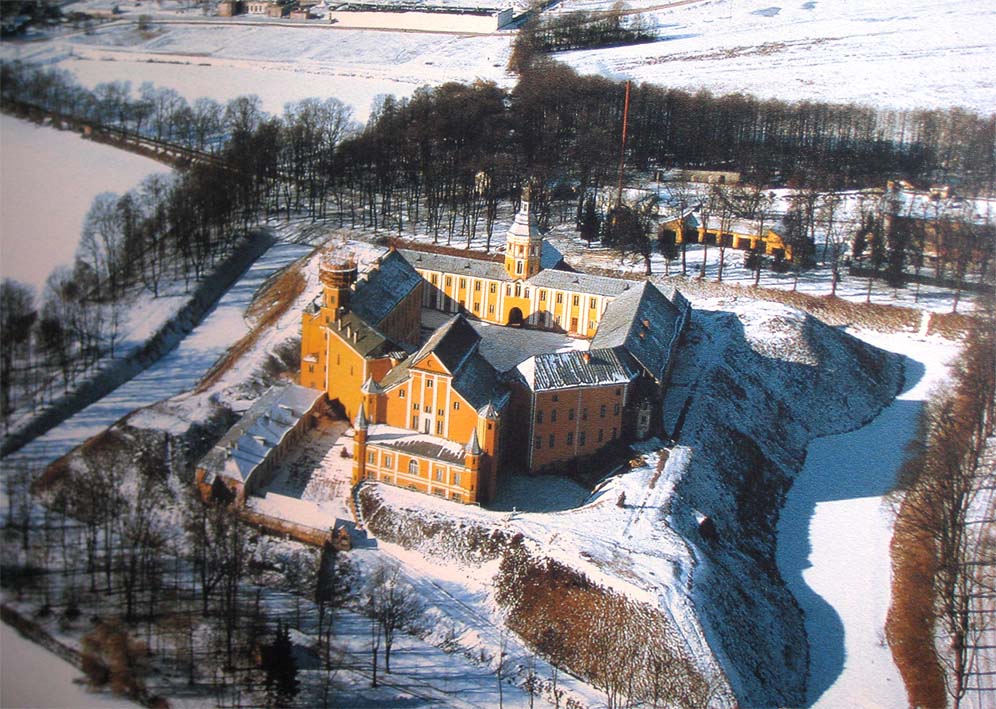 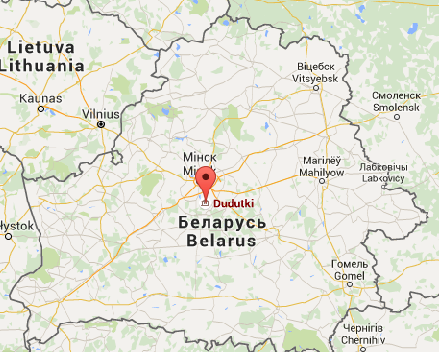 Dudutki
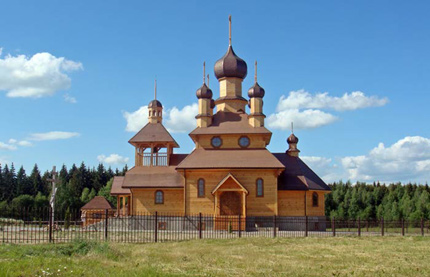 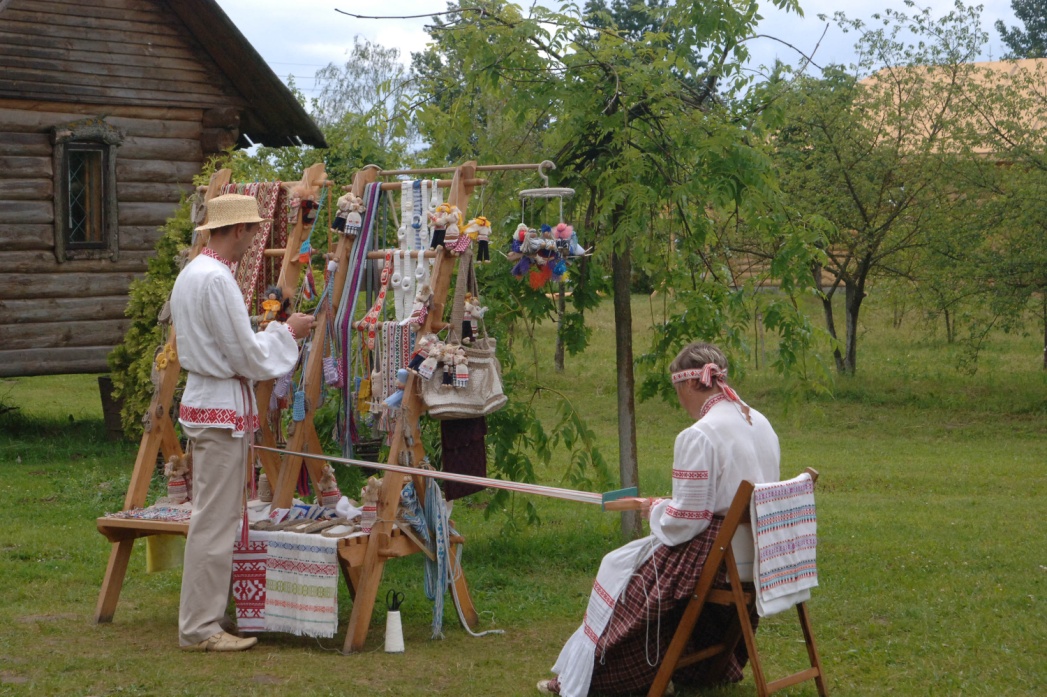 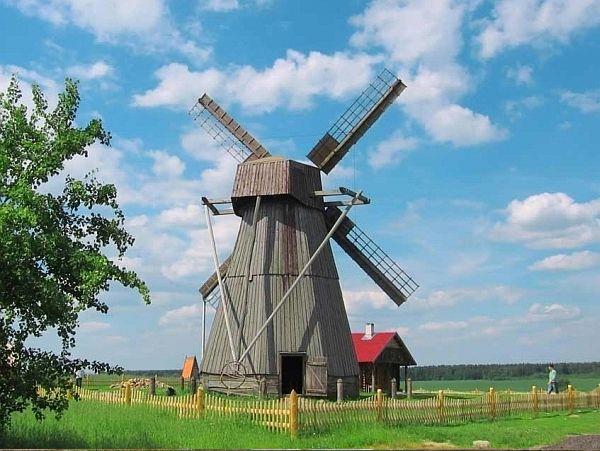 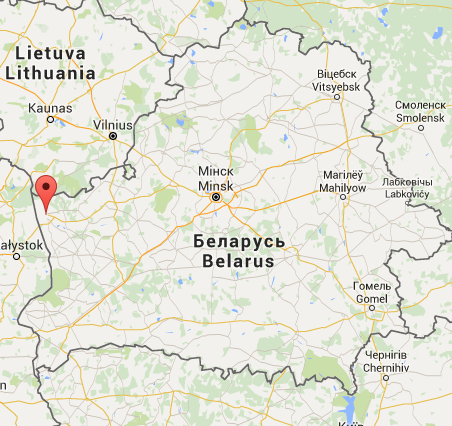 Grodno
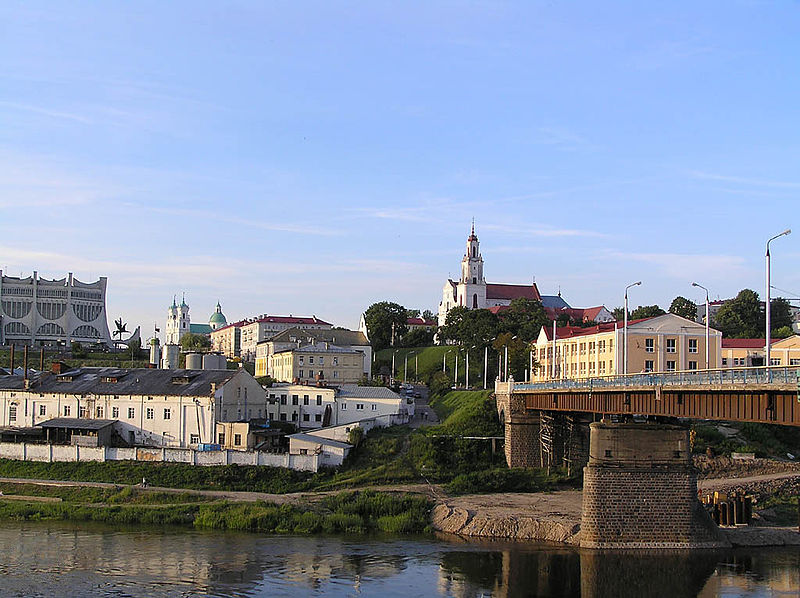 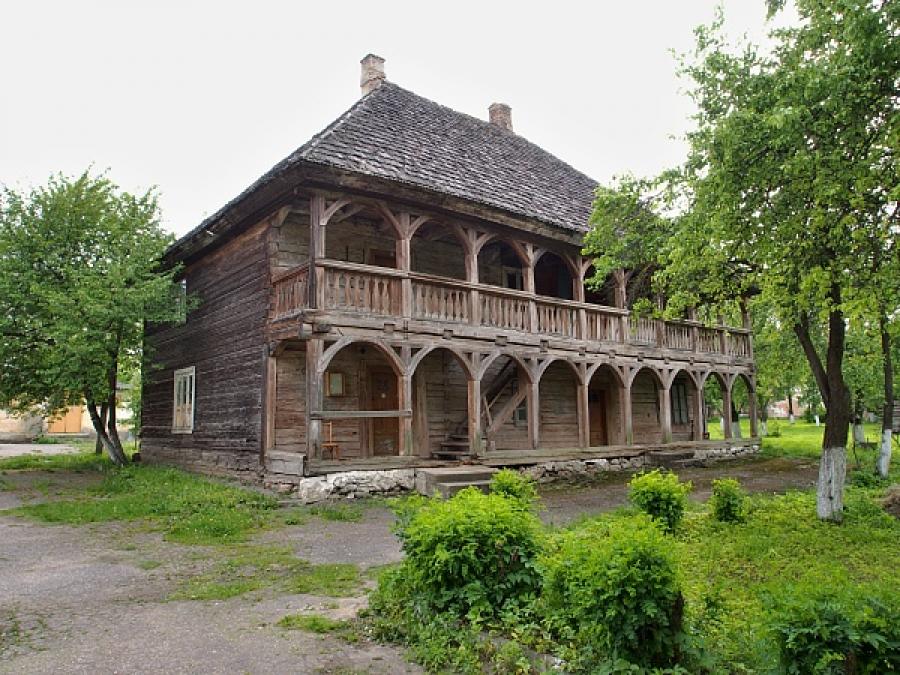 Kostol sv. Borisa a Gleba
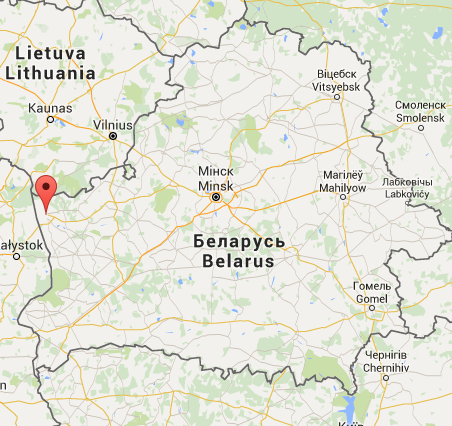 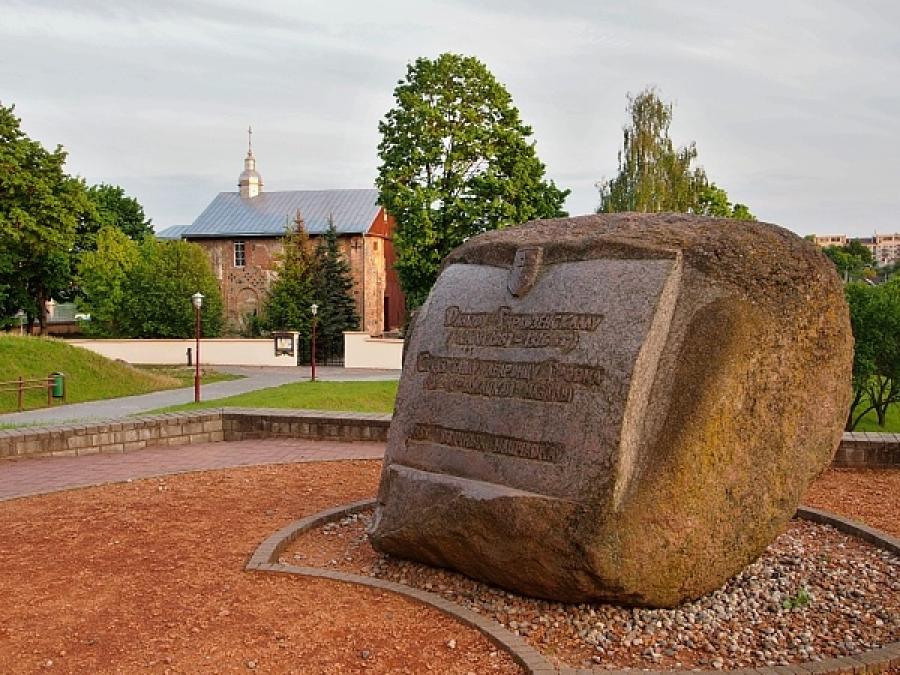 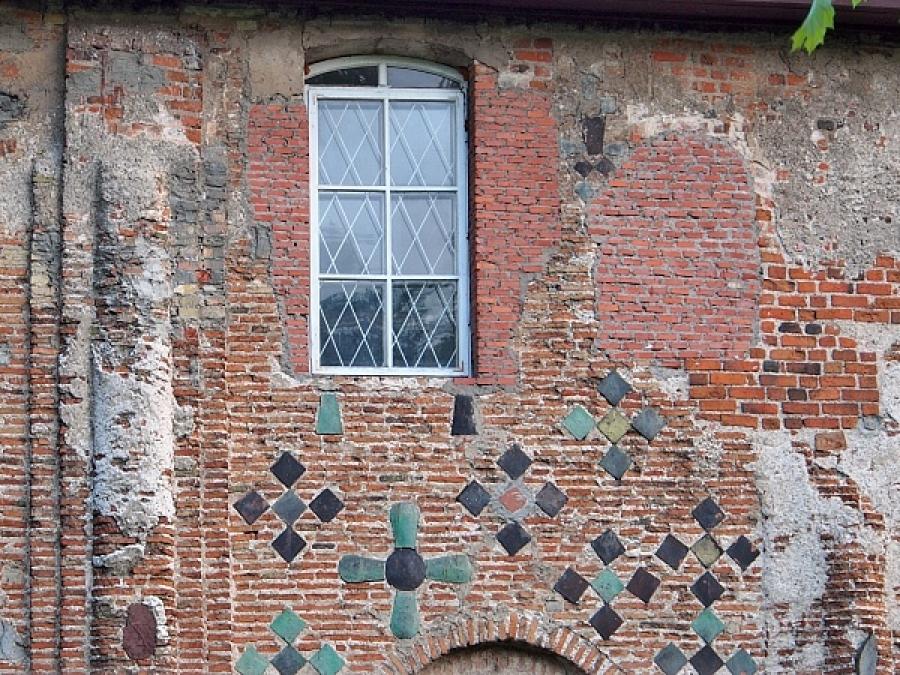 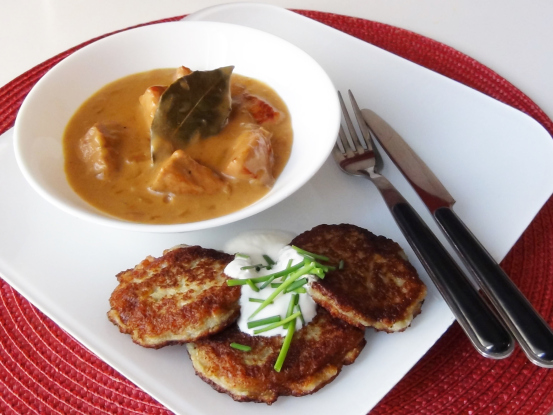 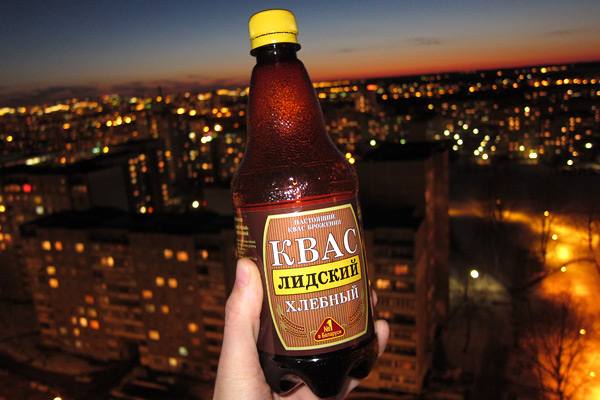 DRANIKI,
MACHANKA
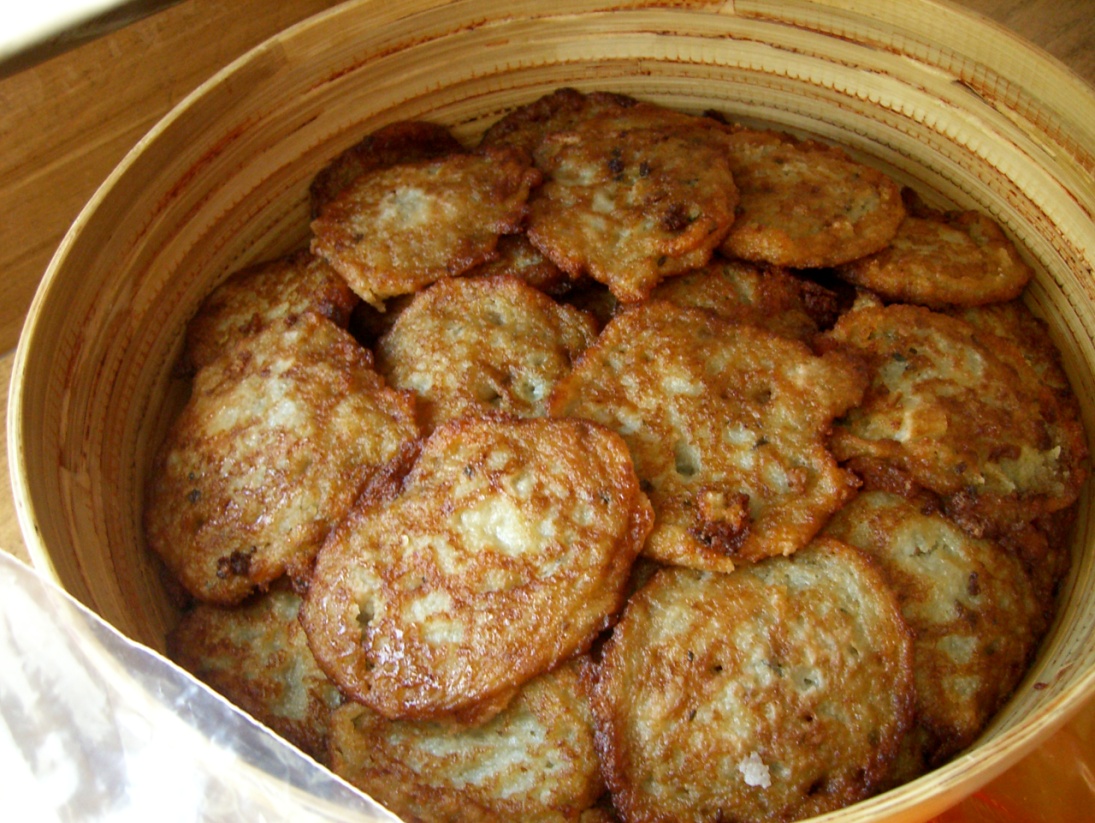 draniki
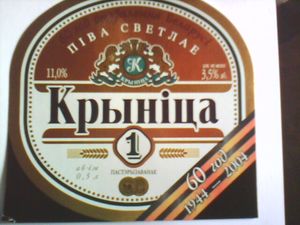 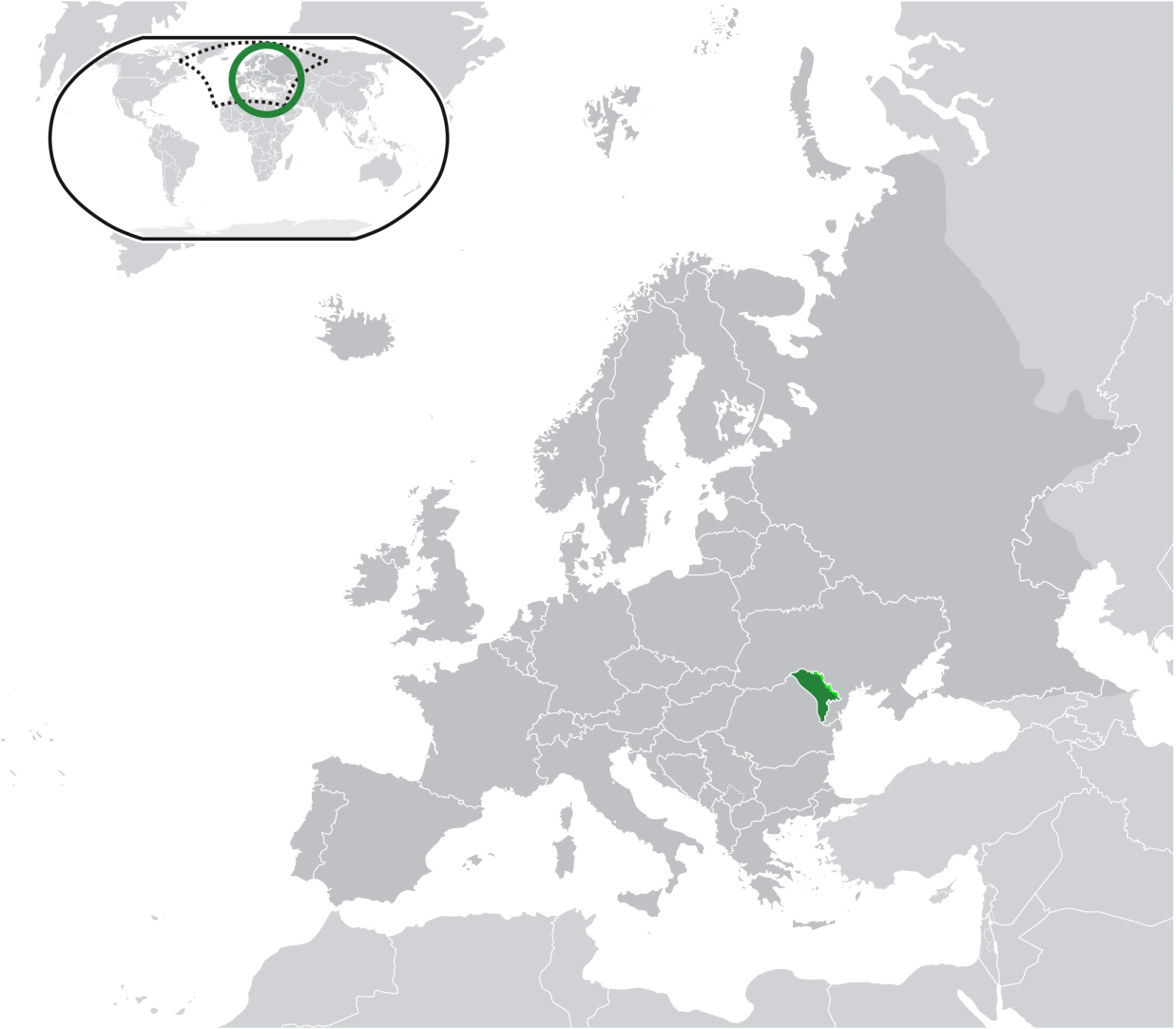 Moldavsko
Štátne znaky
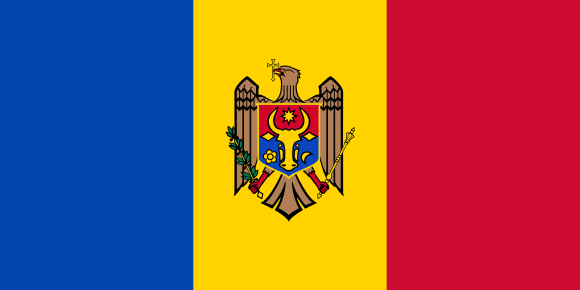 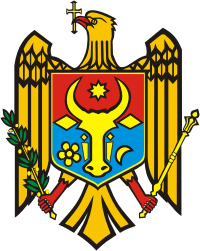 Mena
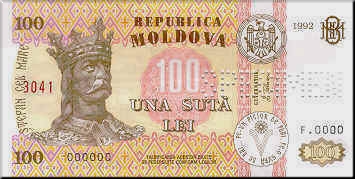 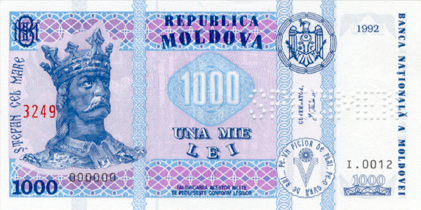 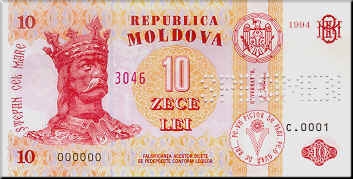 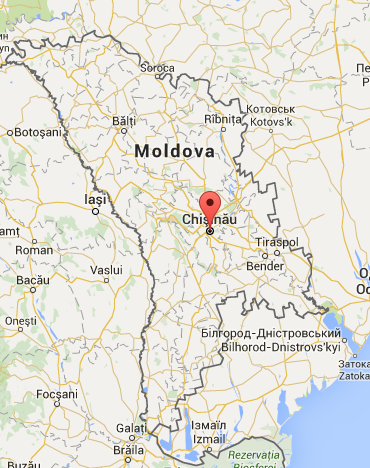 Kišiňov
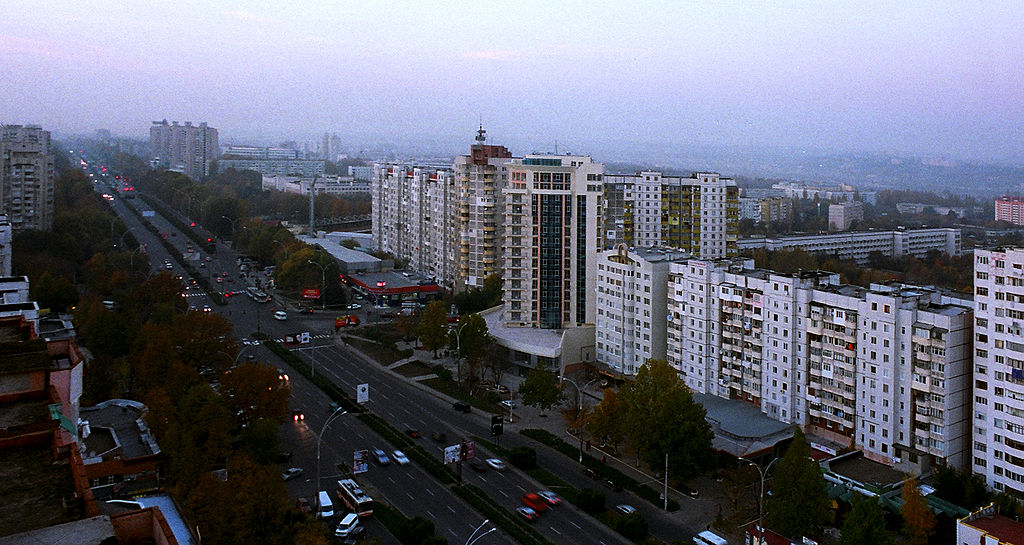 Kišiňov
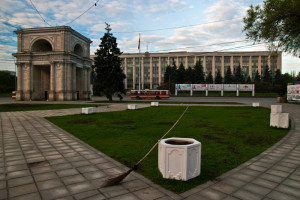 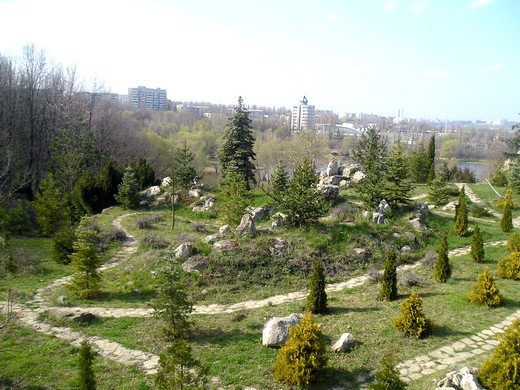 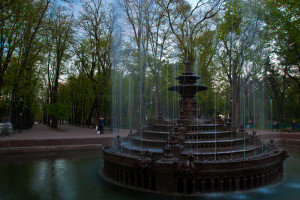 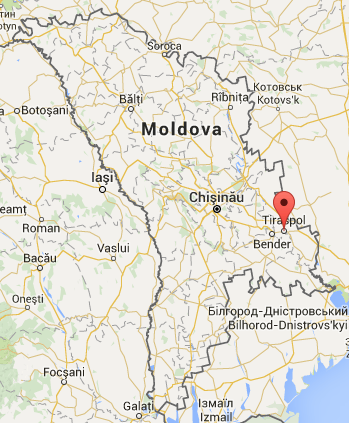 Tiraspol
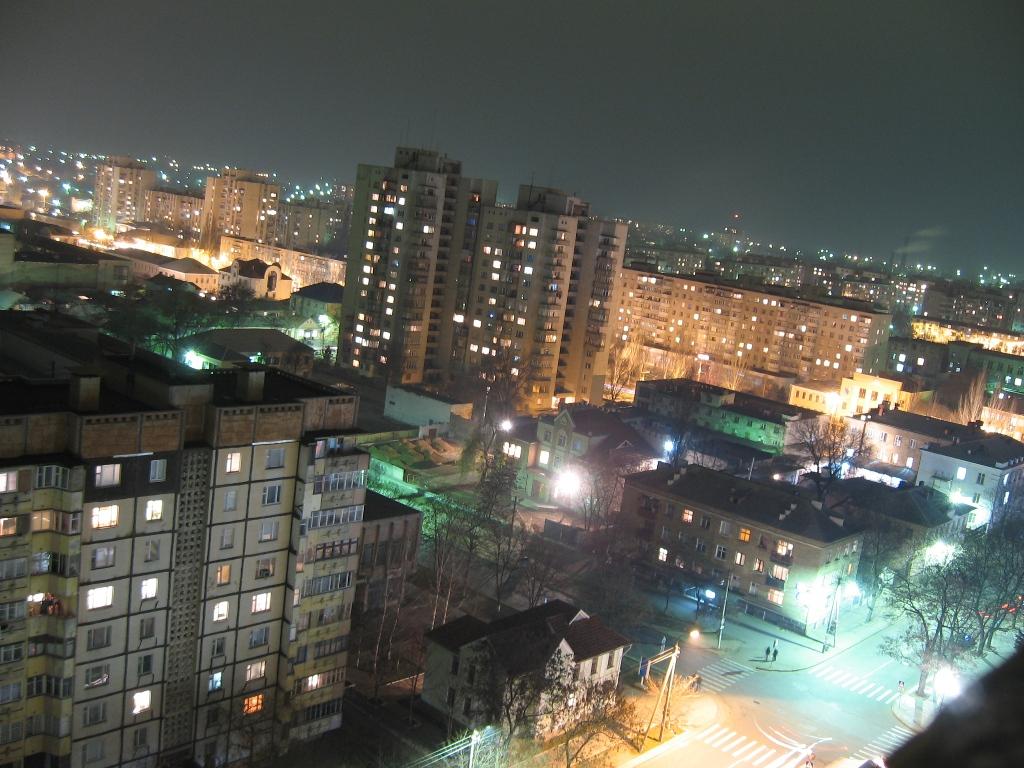 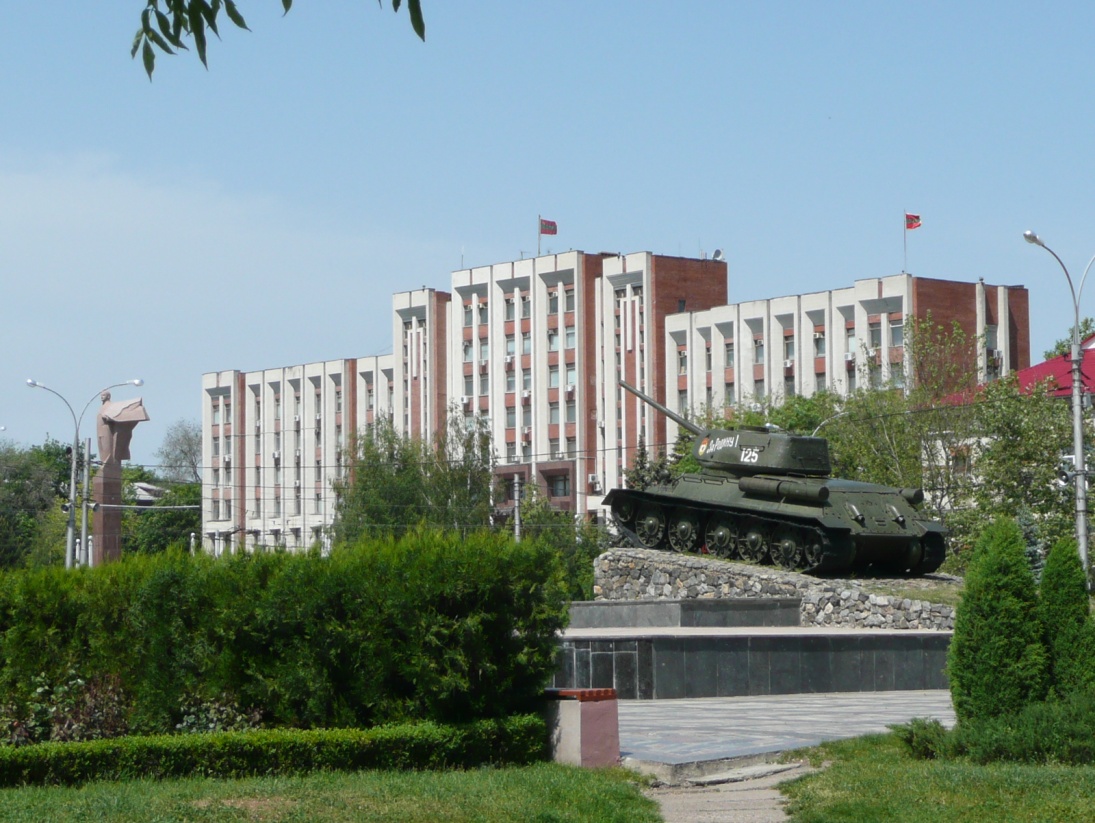 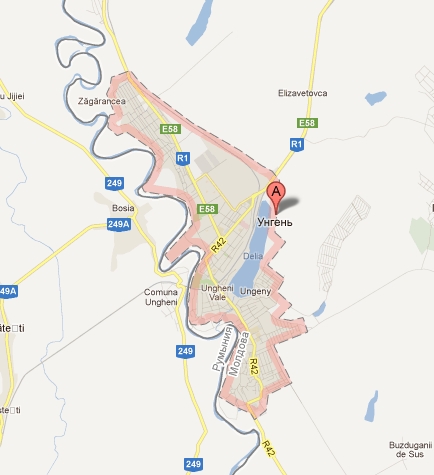 Ungheni
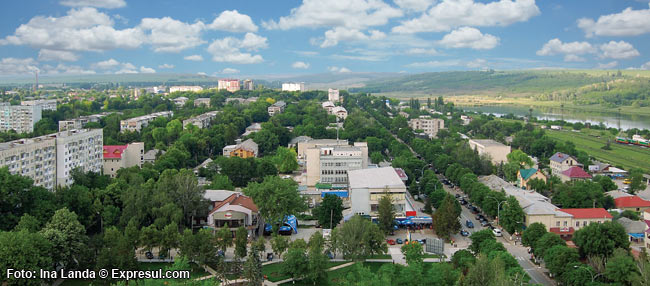 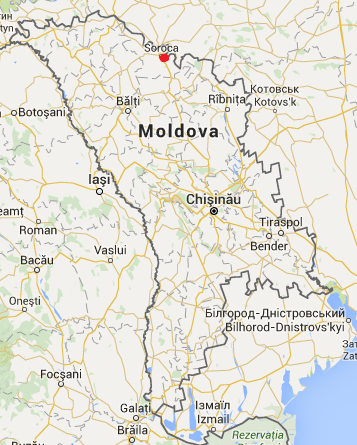 Soroca
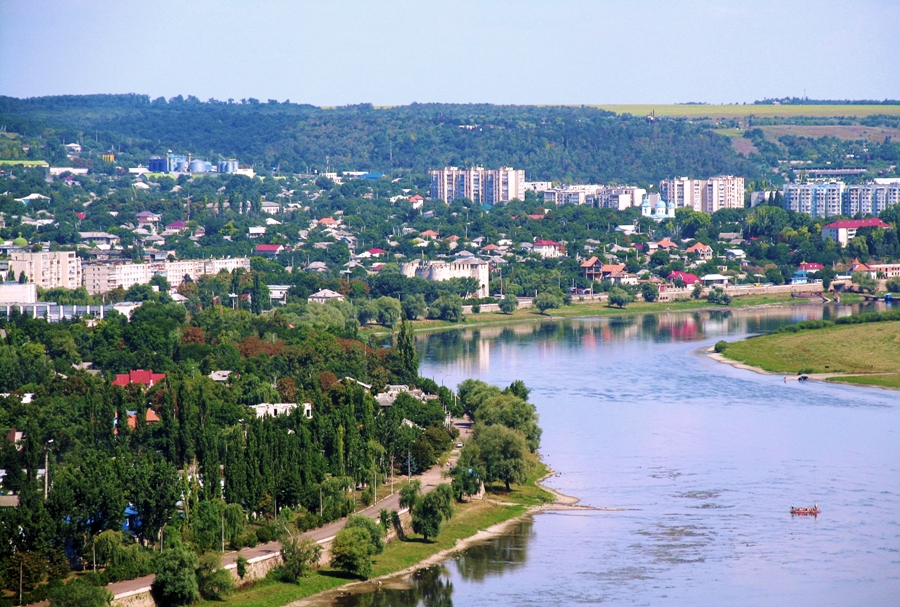 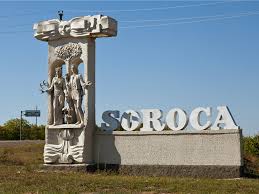 Lumânarea Recunoştinţei
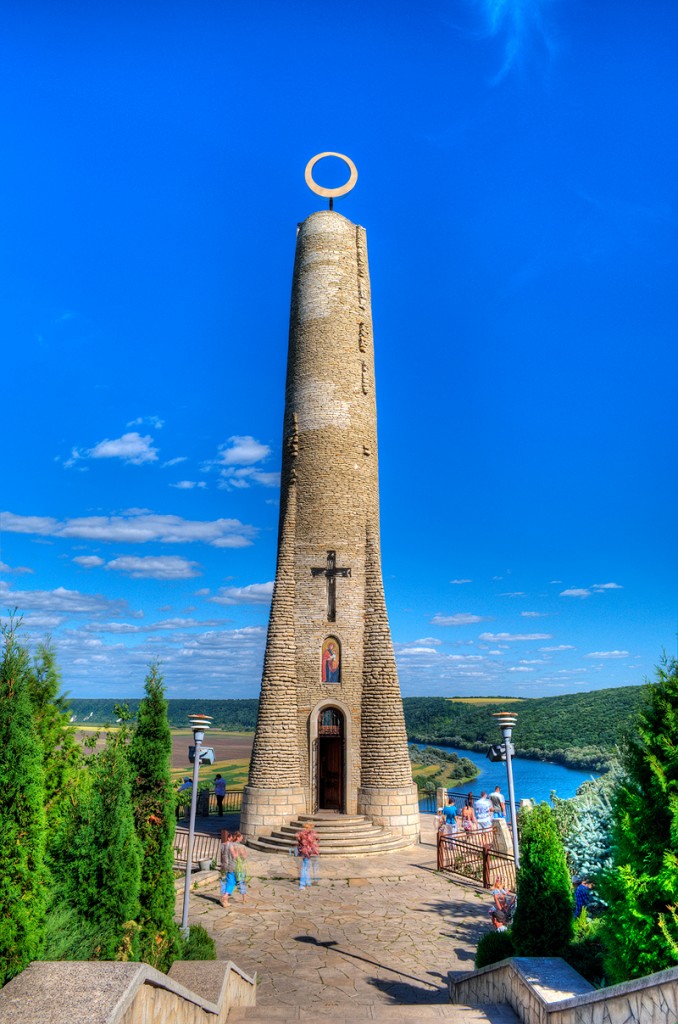 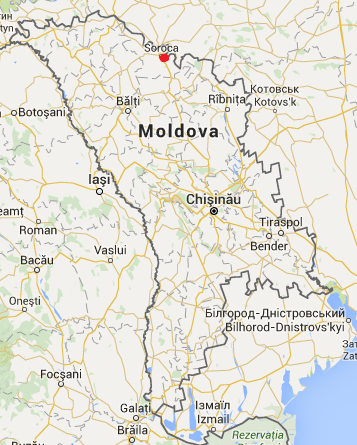 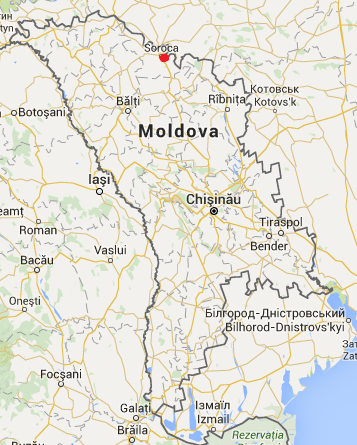 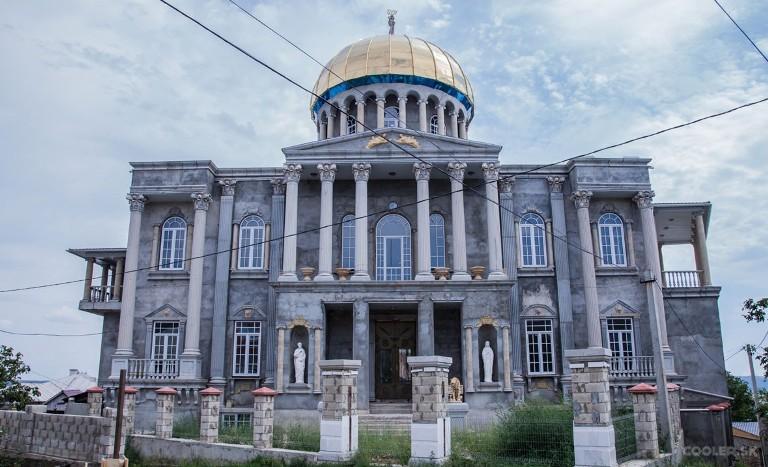 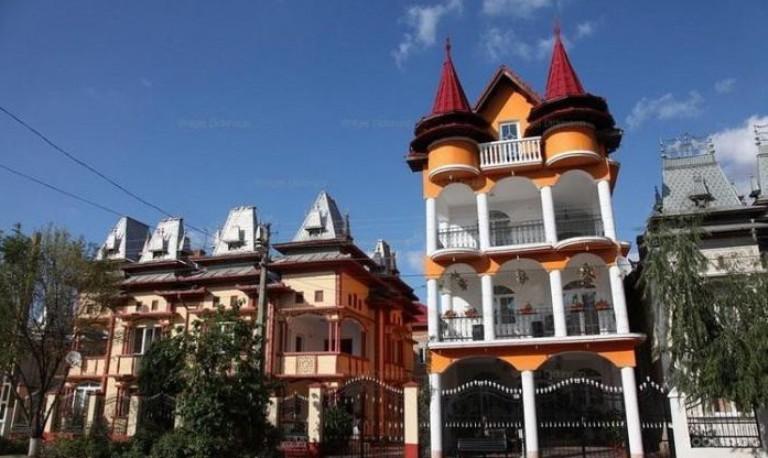 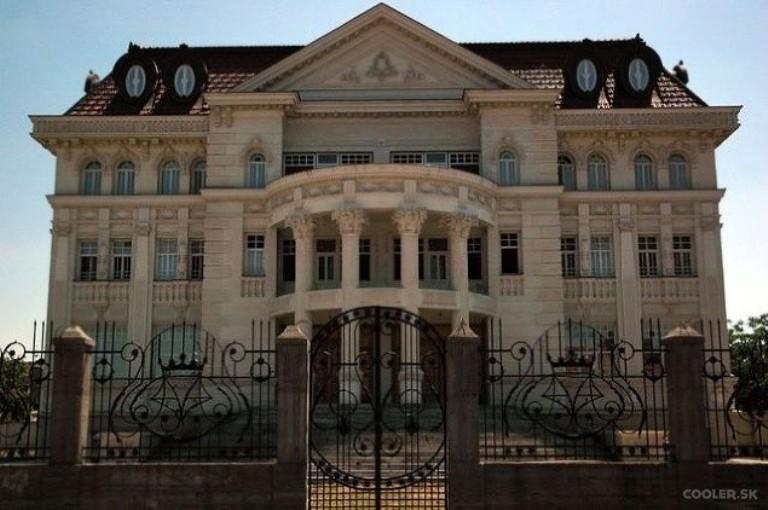 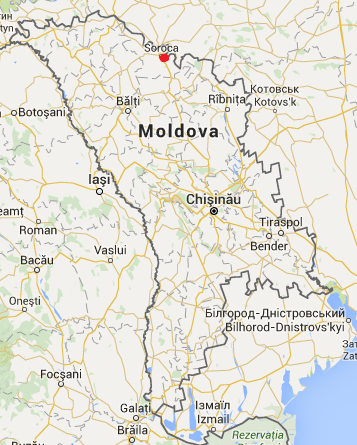 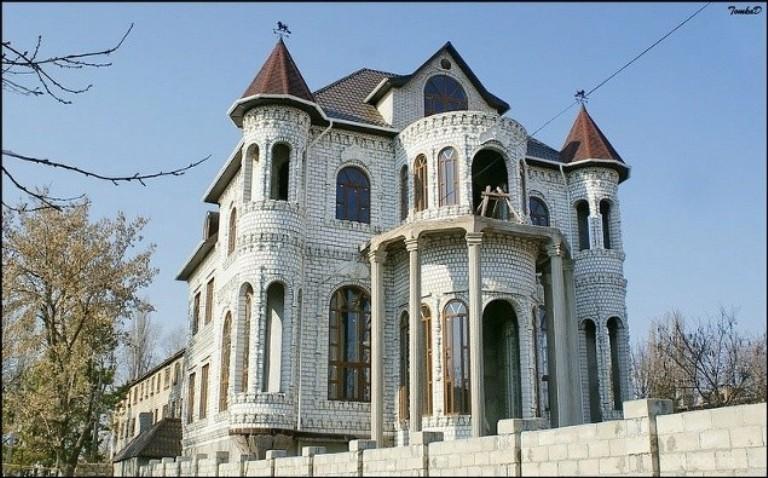 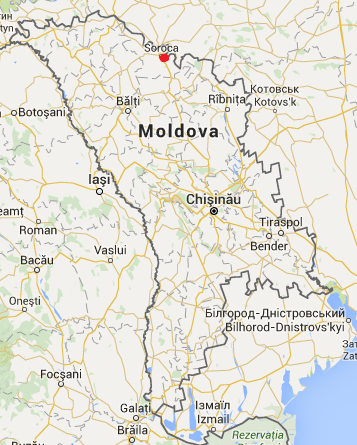 Pevnosť Soroca
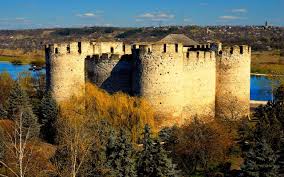 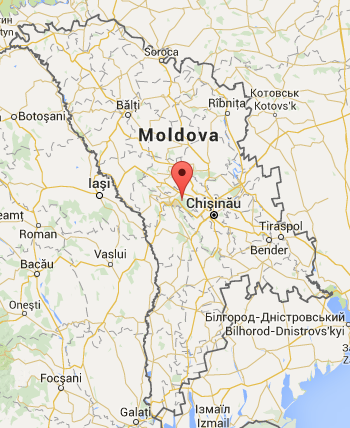 Kláštor Capriana
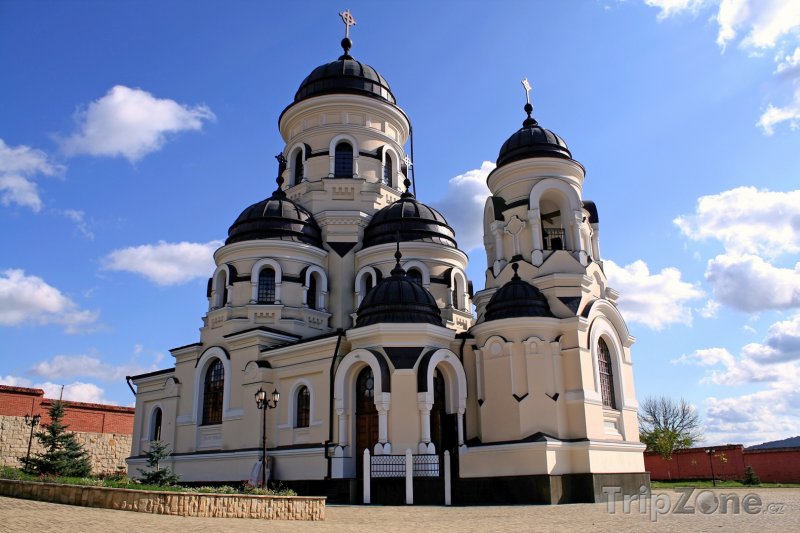 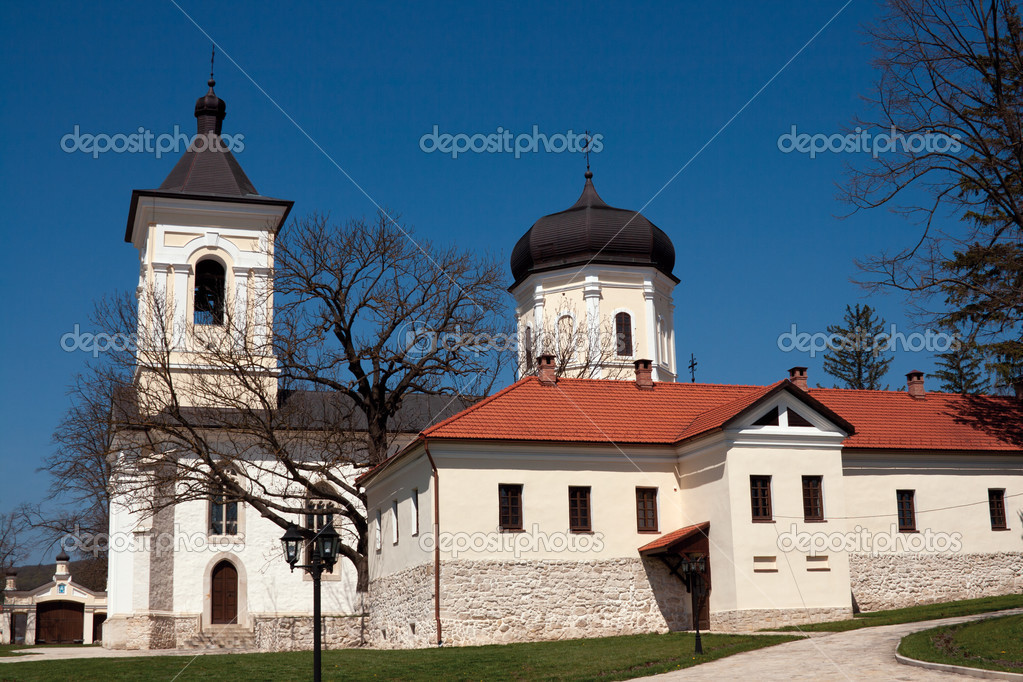 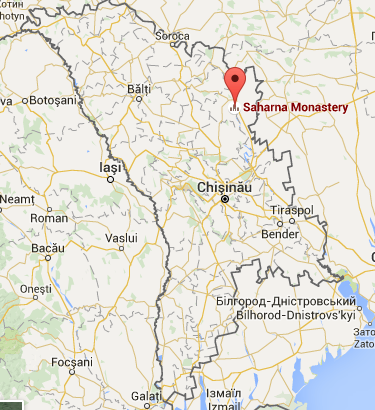 Sahanrna
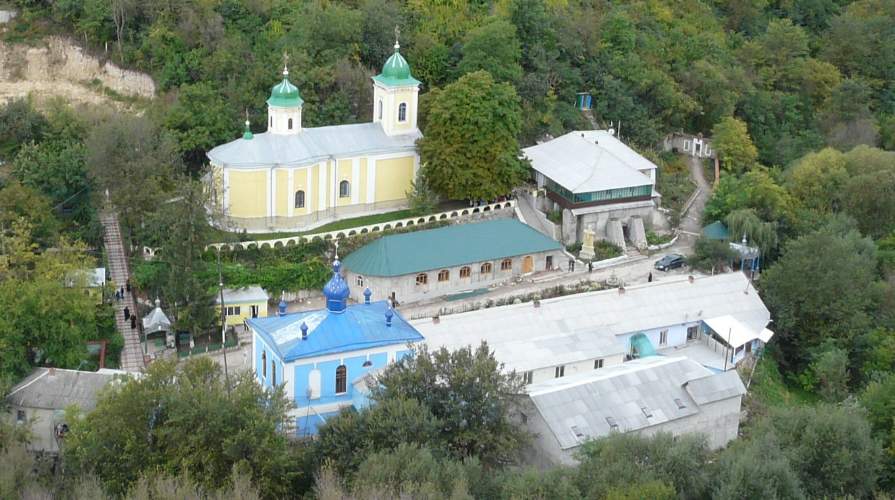 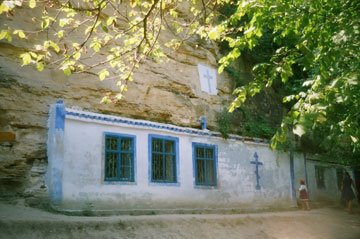 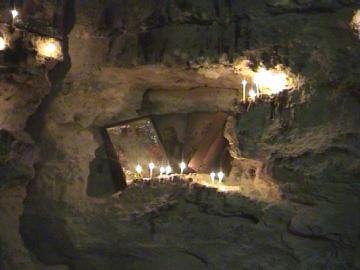 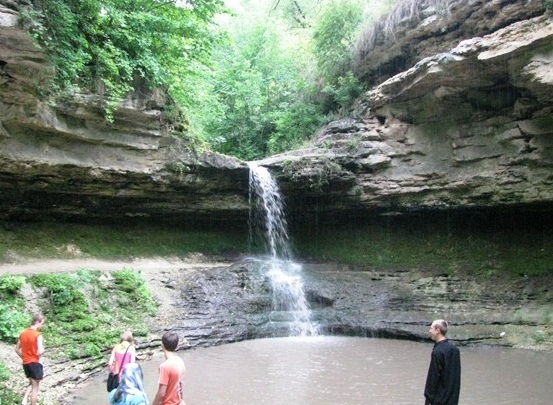 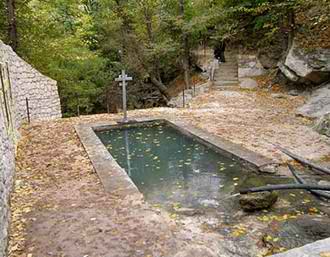 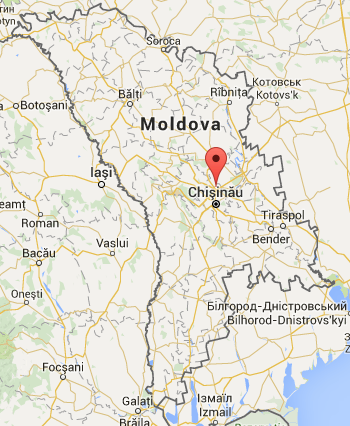 Cricova
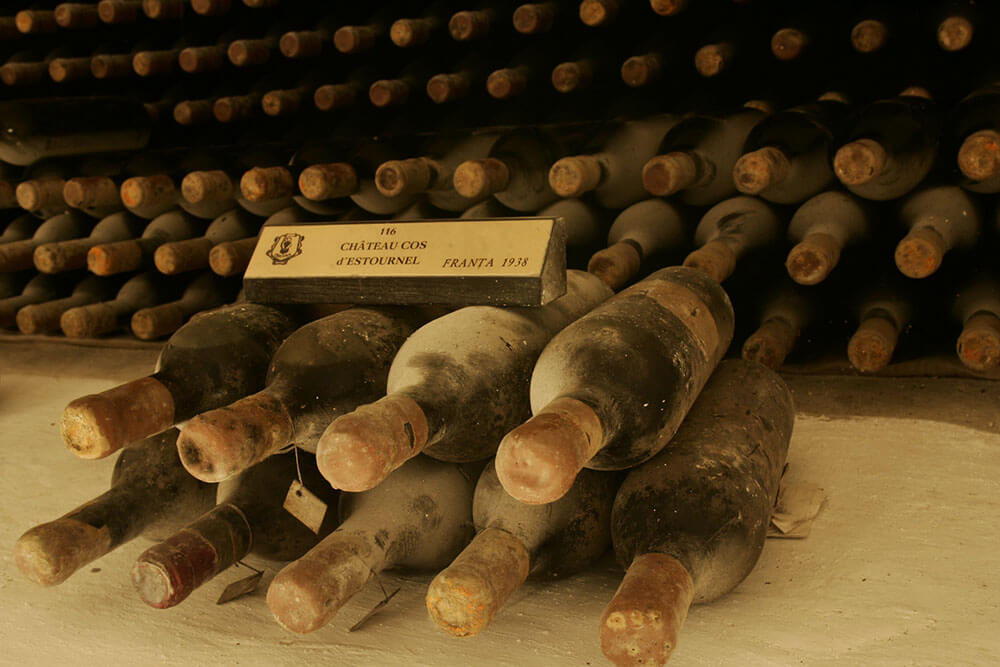 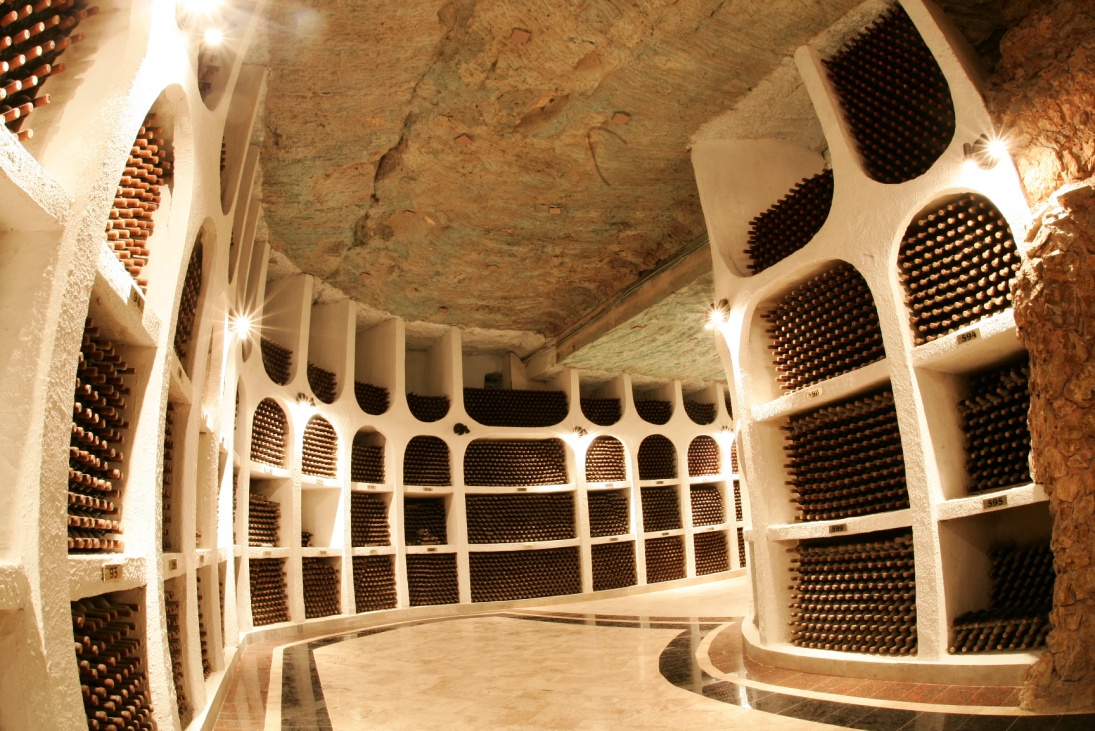 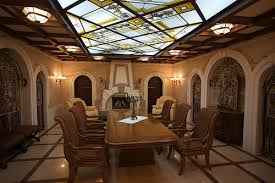 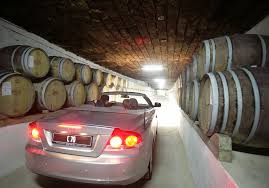 Jazero Ghidighici
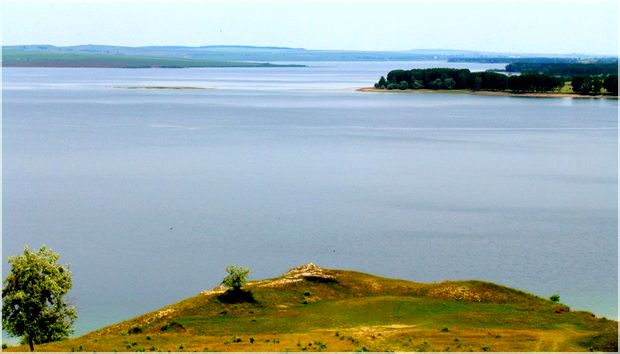 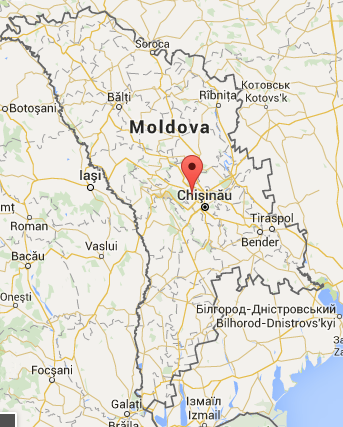 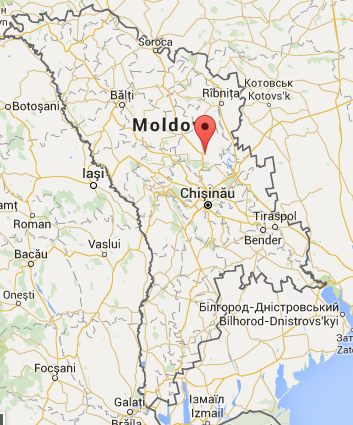 NP Orhei
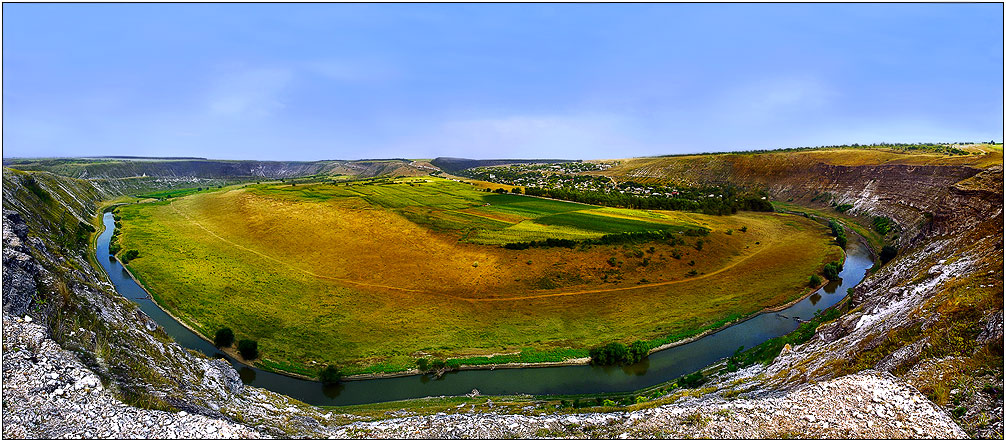 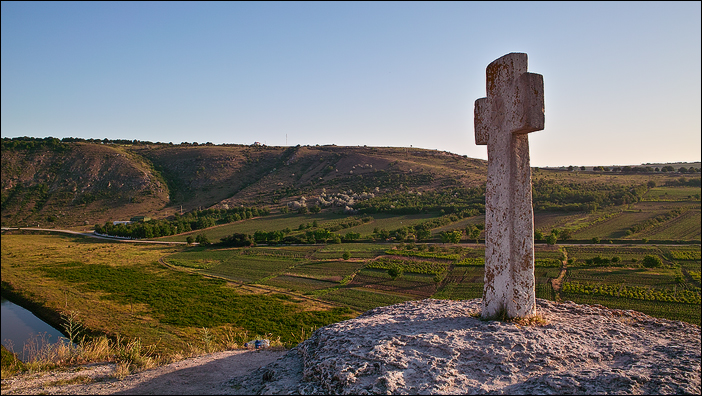 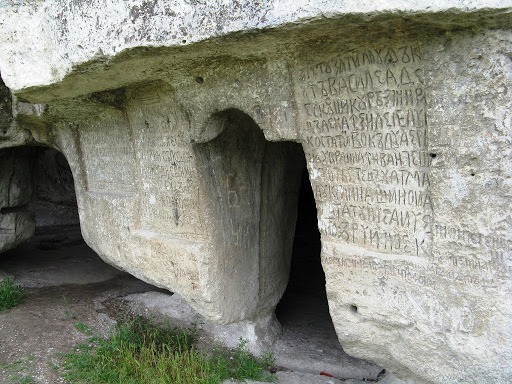 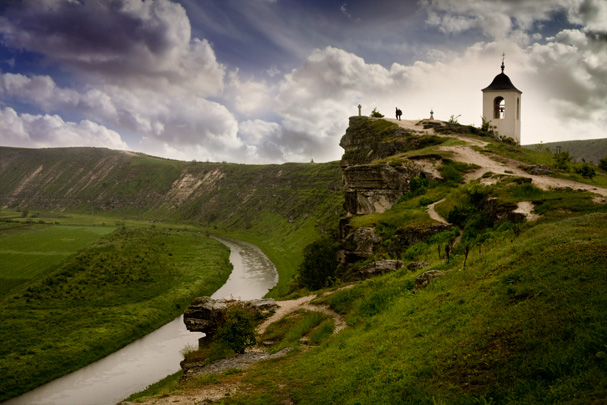 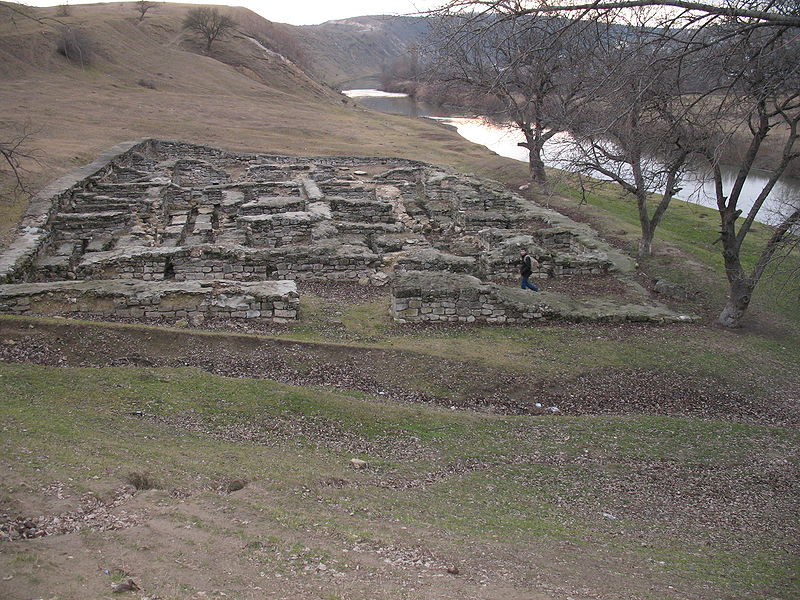 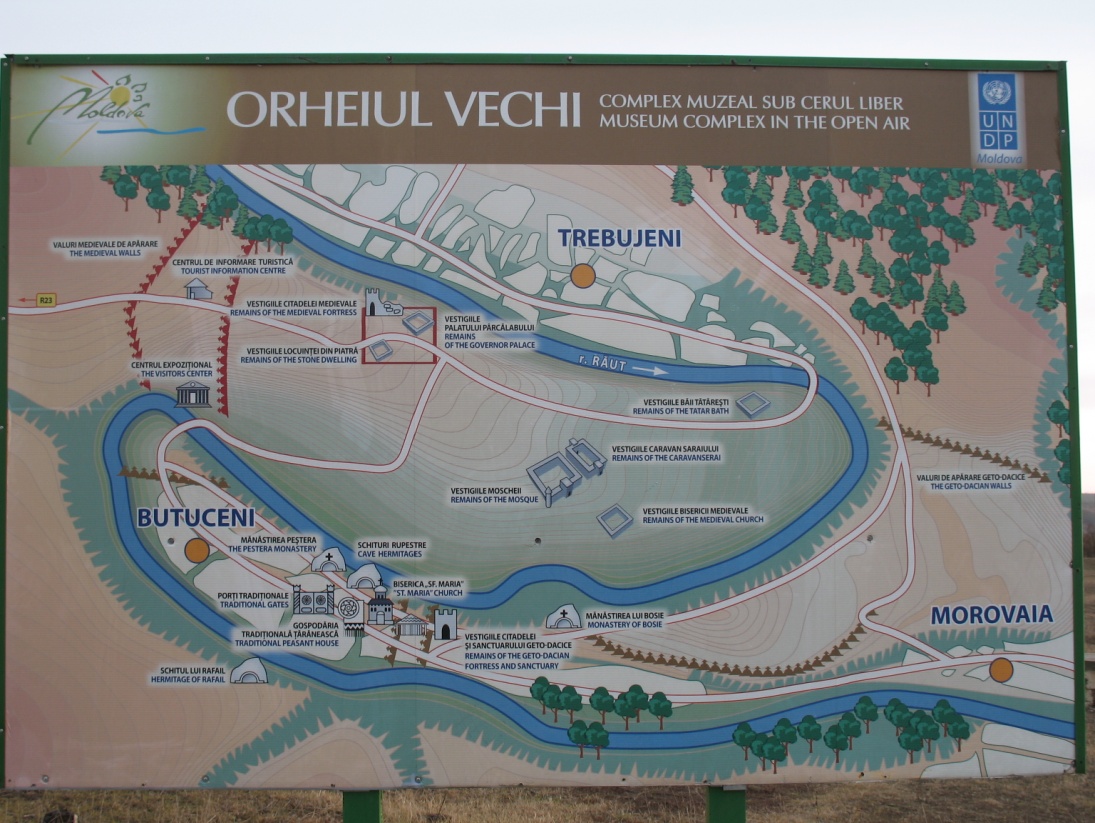 Butuceni
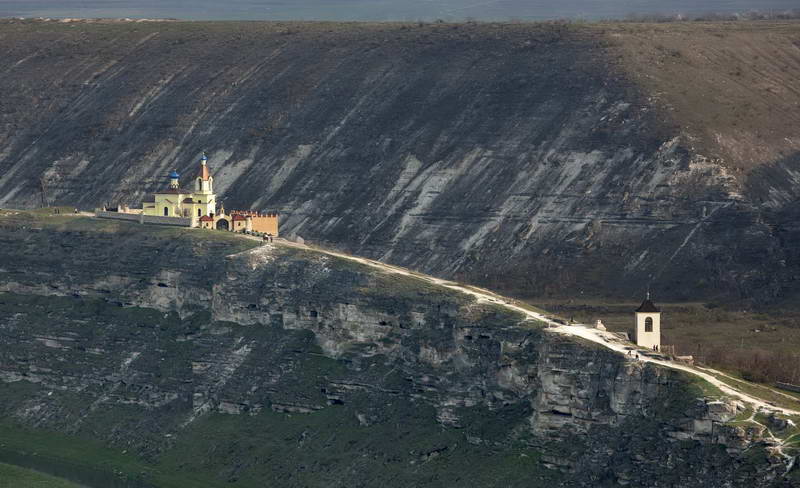 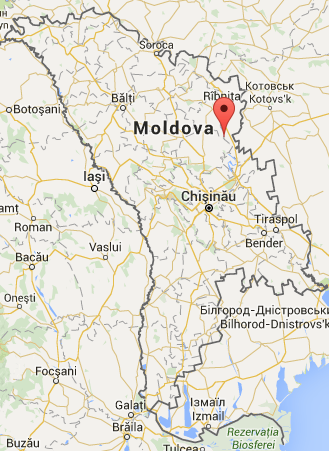 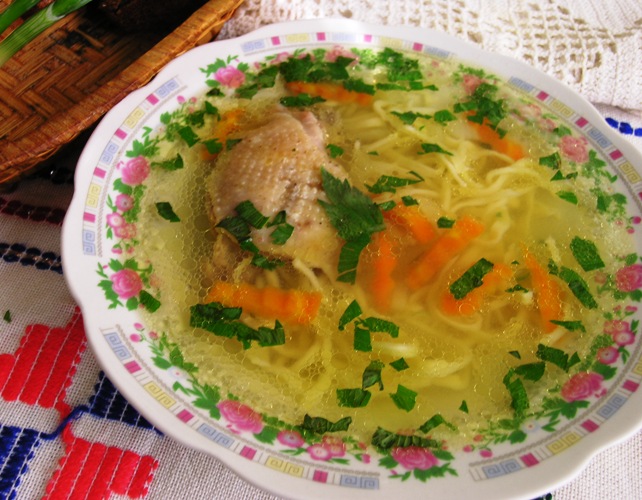 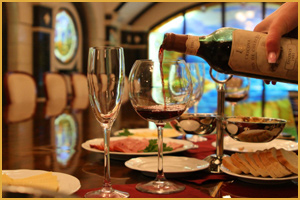 zama
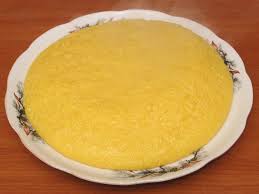 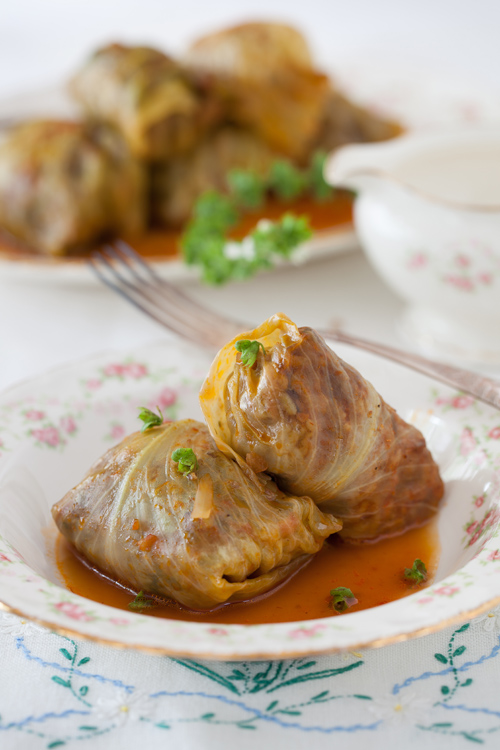 mamaliga
golubci
Zdroje
www.statnevlajky.sk
sk.wikipedia.org
hn.hnonline.sk
az-europe.eu
http://wikimapia.org/21631286/Narach-national-park
www.apartmentinminsk.com
https://www.google.sk/maps/place/Mirsk%C3%BD+z%C3%A1mok/@53.8298119,22.8758061,6z/data=!4m2!3m1!1s0x46d93bacae2ce0cf:0xb86d05ccb3162758
http://ulaherova.blog.sme.sk/c/381165/po-roku-opat-na-bielu-rus-bielorusko-2015-1-5.html
moldavsko.net
www.mundo.cz
https://sk.wikipedia.org/wiki/Ki%C5%A1i%C5%88ov#/media/File:Botanica_Chisinau.jpg
http://www.photoandtraveling.com/kisinov-chisinau-hlavne-mesto-moldavska/
e-excursii.com
cz.depositphotos.com
about-eastern-europe.com
https://cestovatelia.wordpress.com/cesty/moldavsko/saharna-mekka-moldavskych-putnikov/
http://travelchannel.sk/narodny-park-orhei/!!! Video
http://www.placesfortour.com/moldova-orhei/old-orhei-in-moldova-orhei/
Ďakujem za pozornosť! 